PGL 2015
Boareatton Park
Shrewsbury
31st March – 2nd April
Everyone settles in at the cabins and meets our PGL leader, Freya
The first group get ready to go Abseiling
After a safety briefing everyone had a go. It was very high
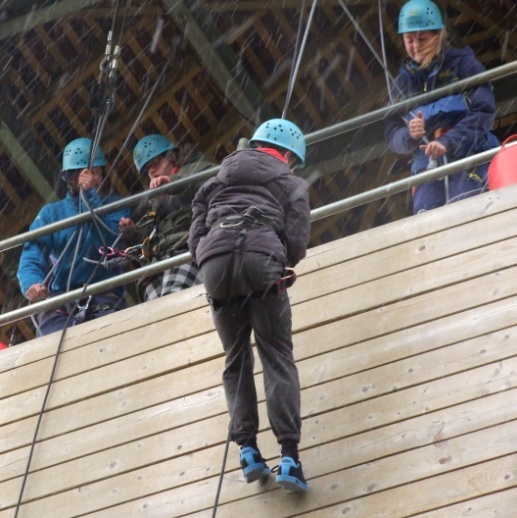 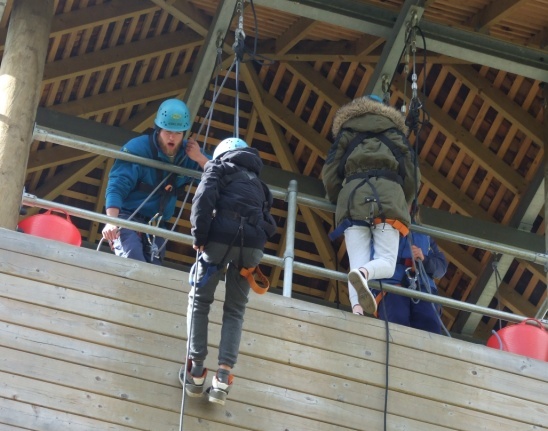 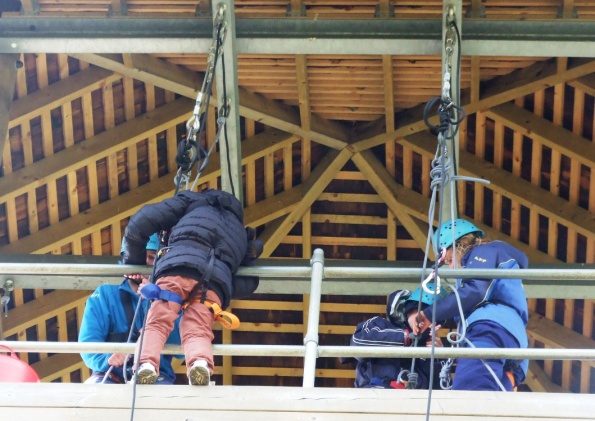 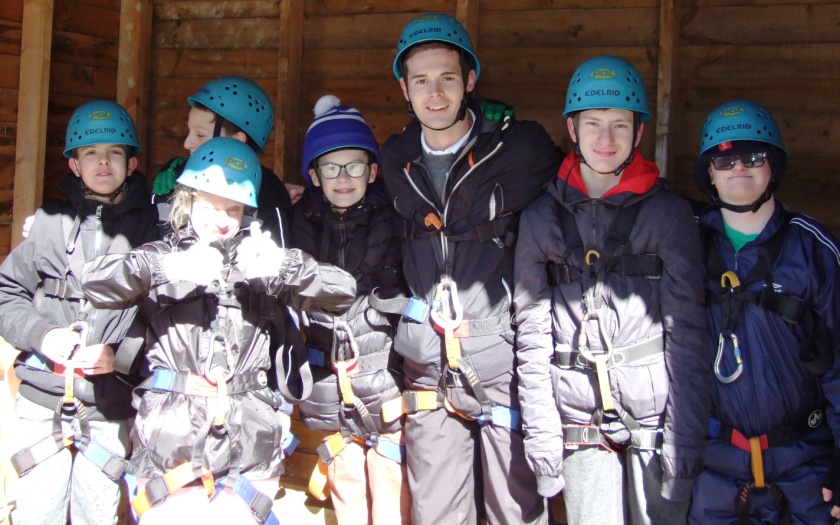 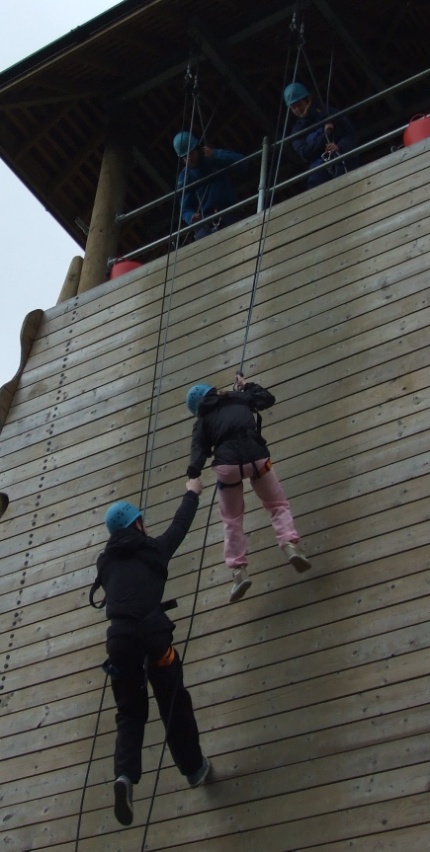 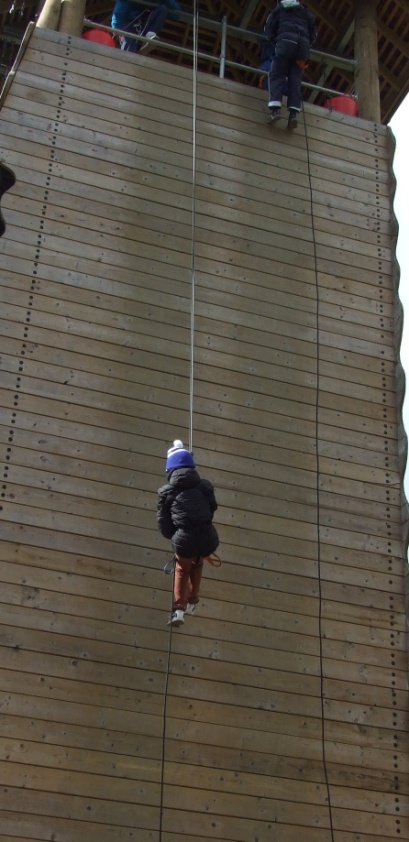 Now its the next groups turn
It’s quicker coming down than walking up
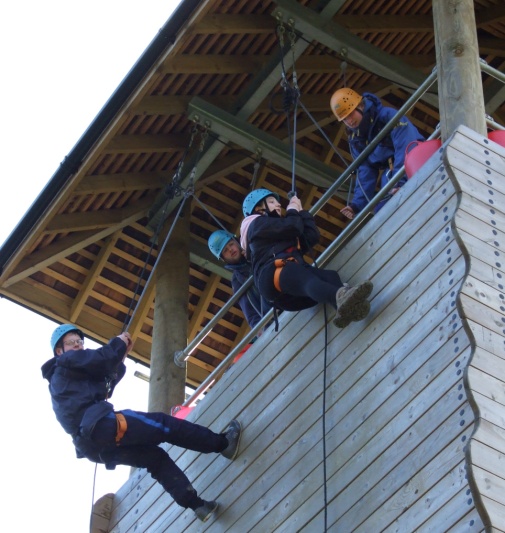 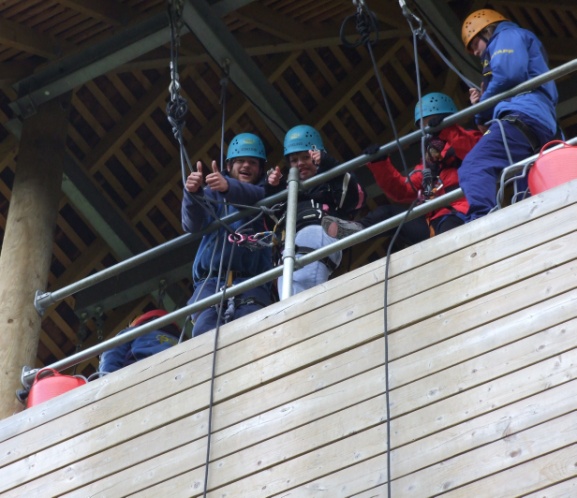 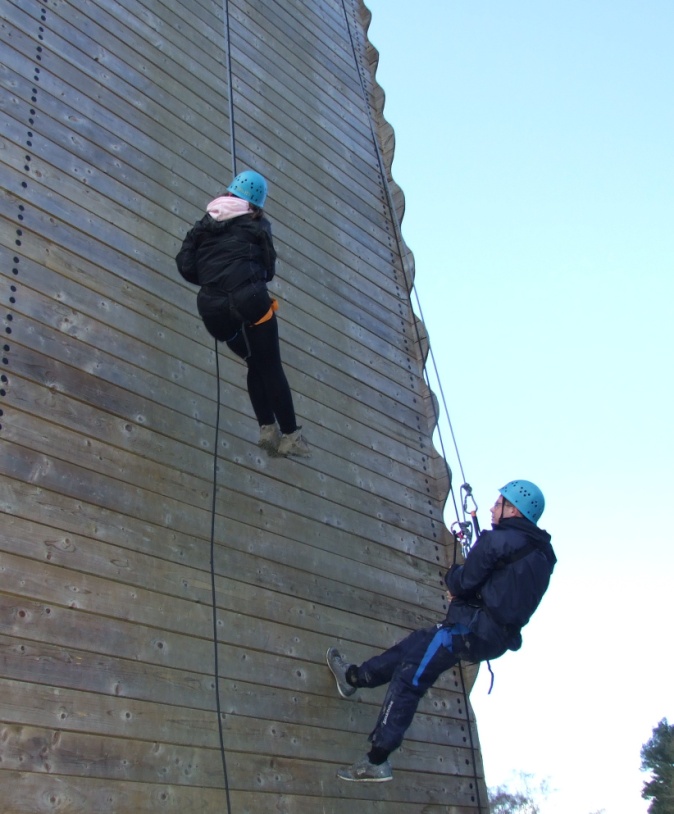 Now for some raft building.Each group had to design their own model
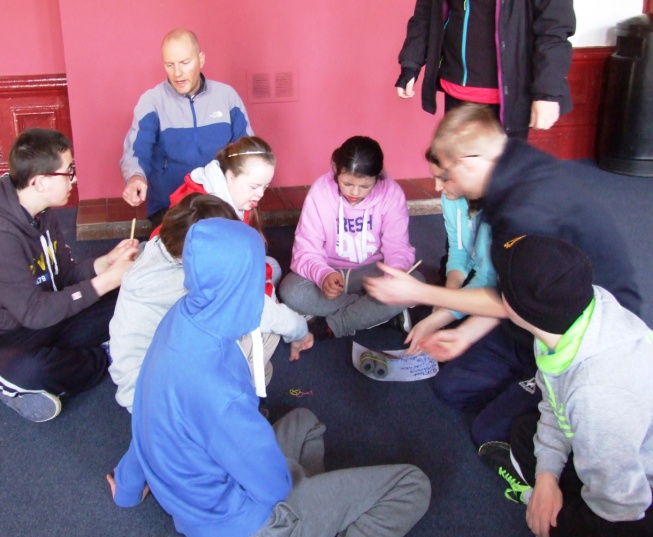 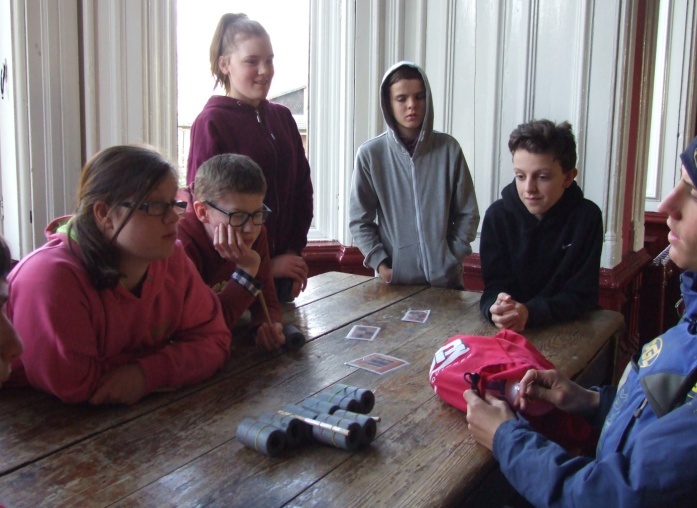 Getting kitted up
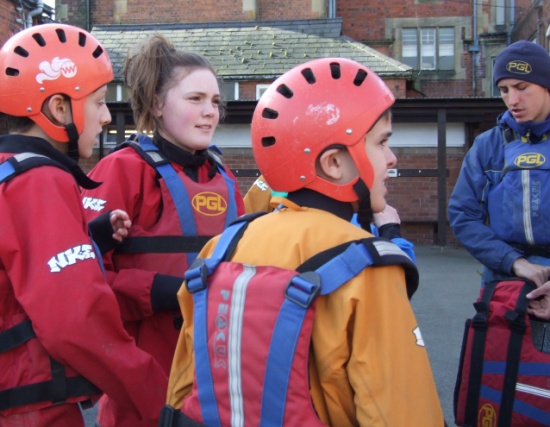 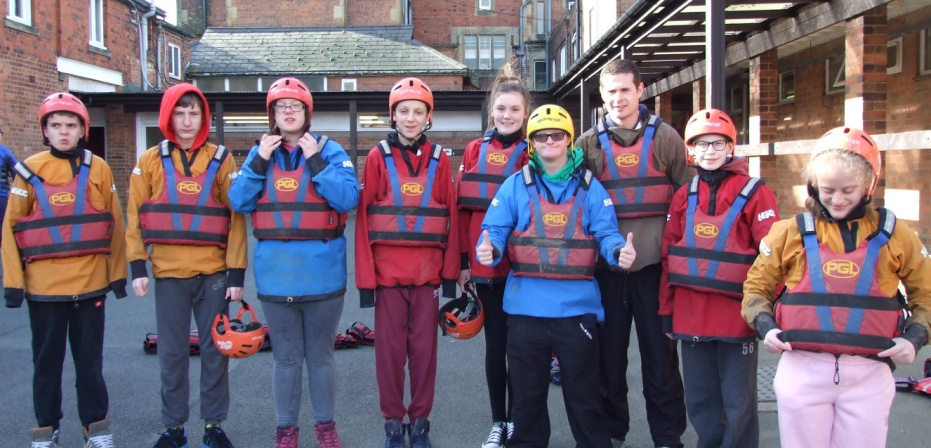 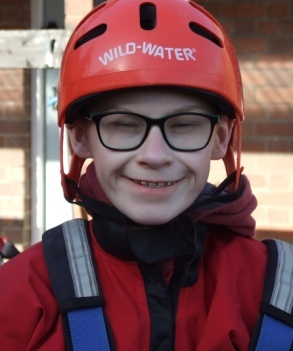 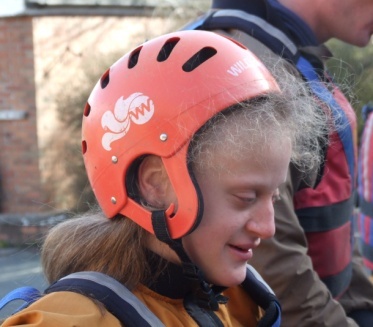 And this is how we did it!
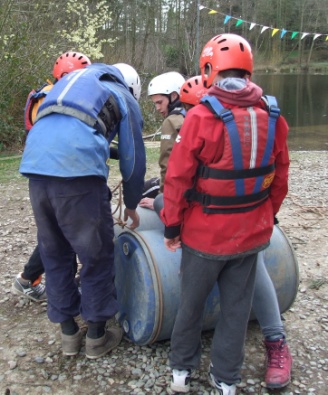 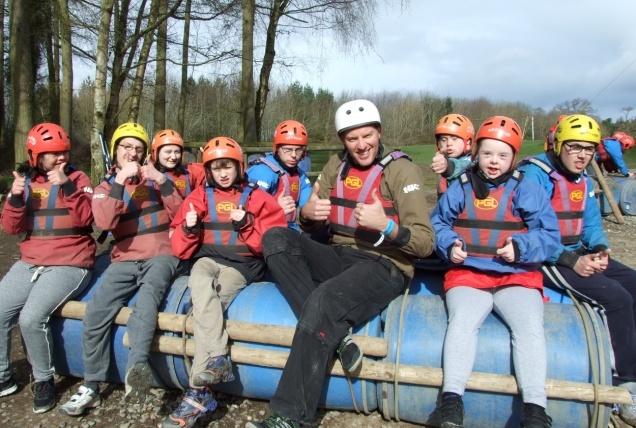 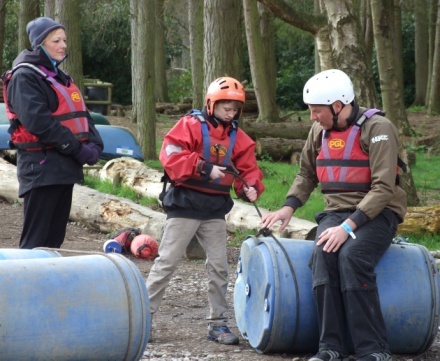 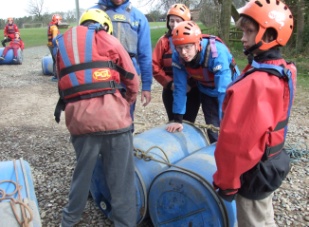 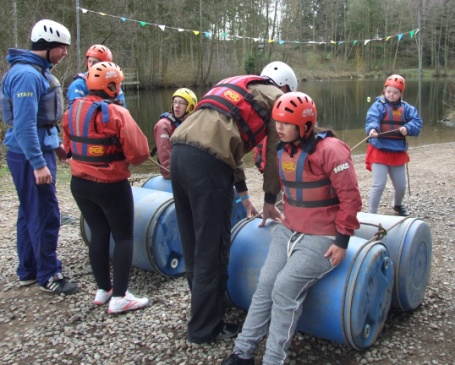 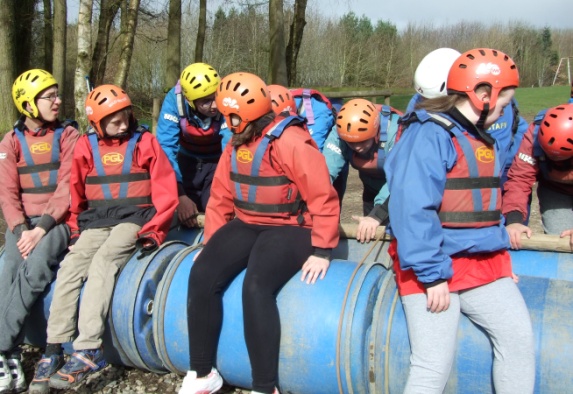 Messing about on the water
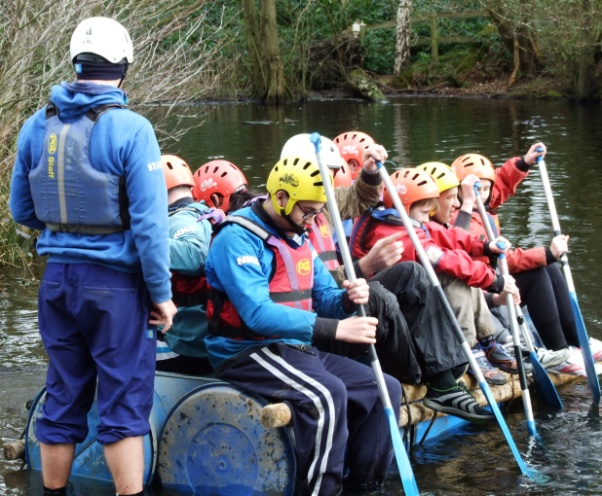 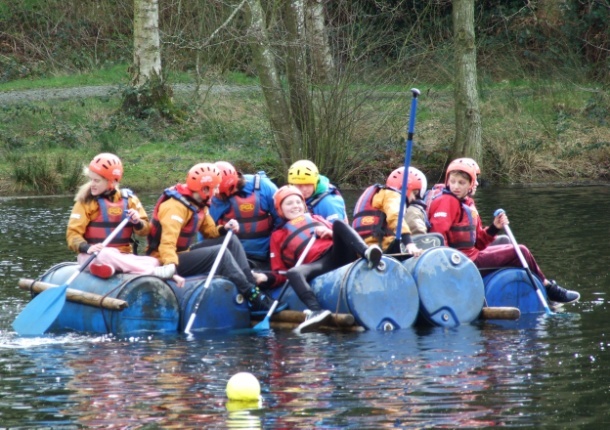 The “Big Swing”
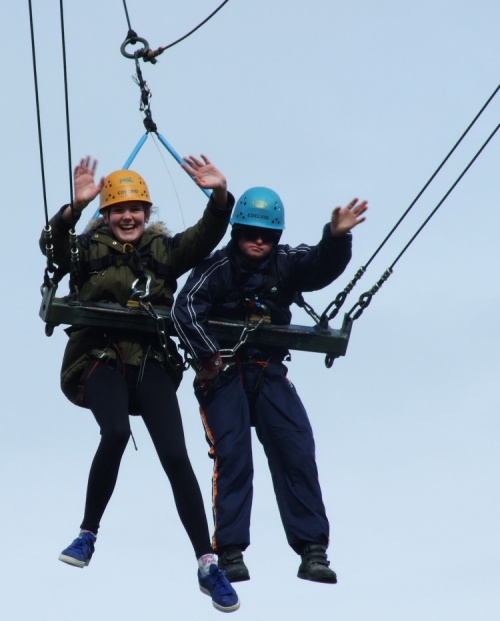 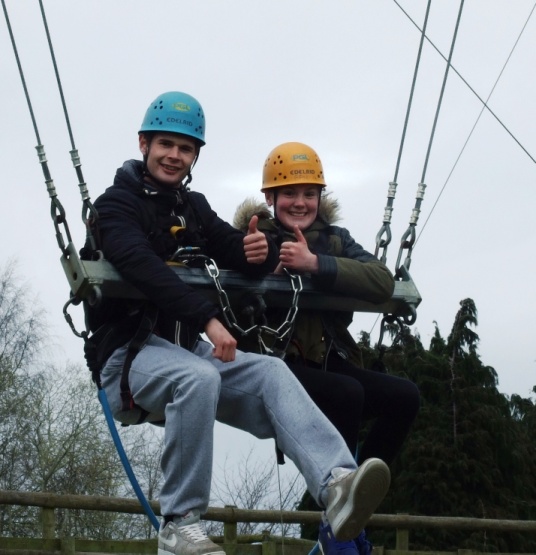 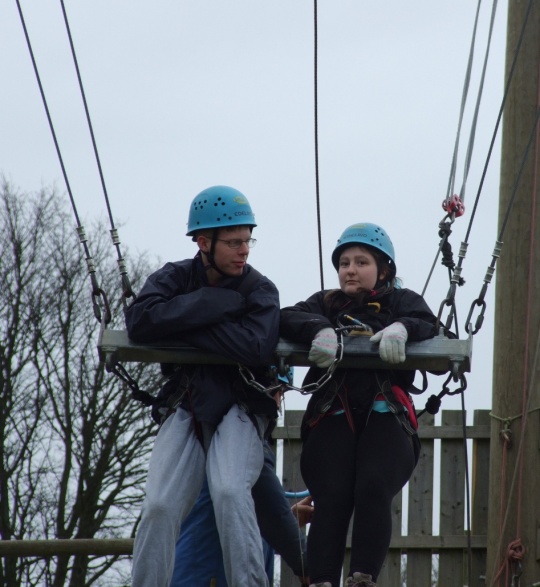 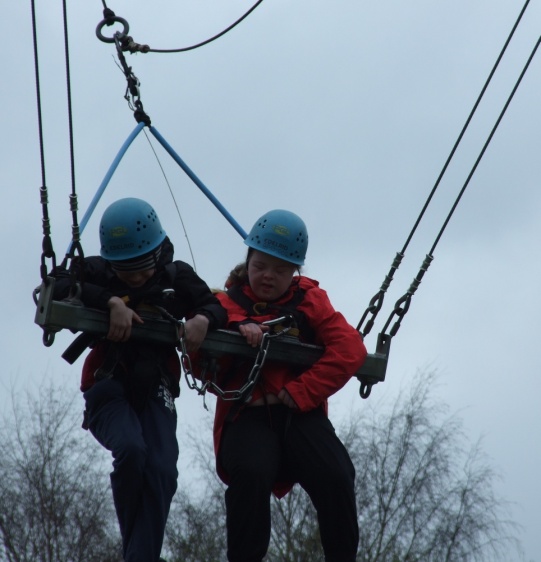 Shooting
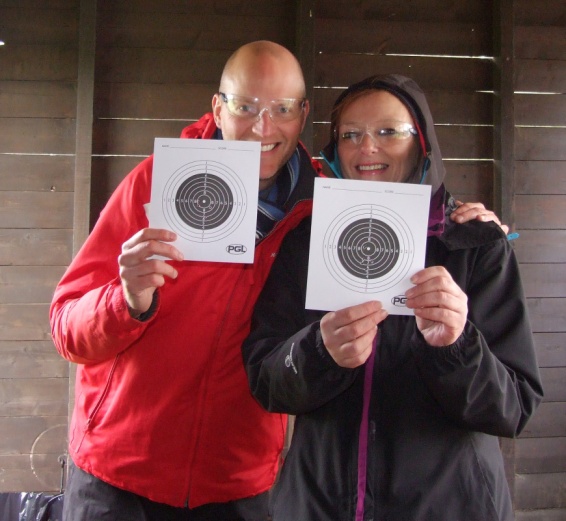 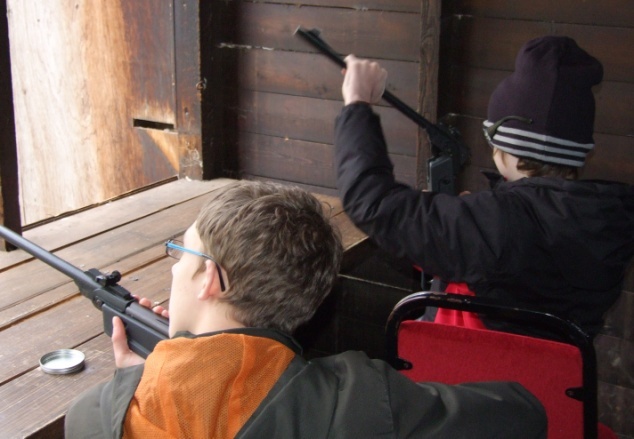 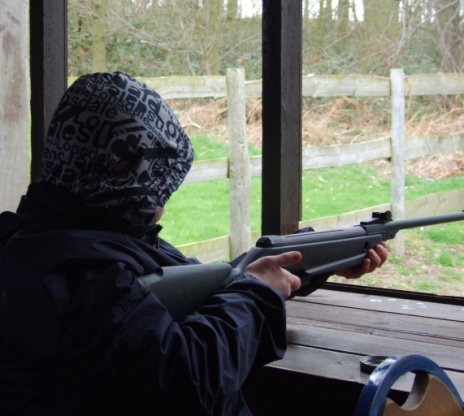 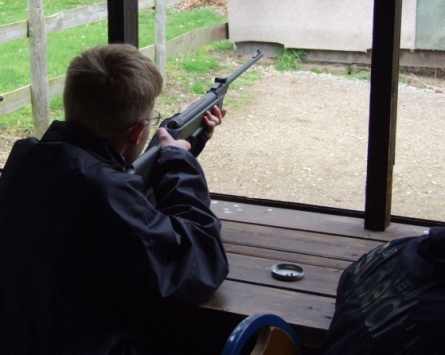 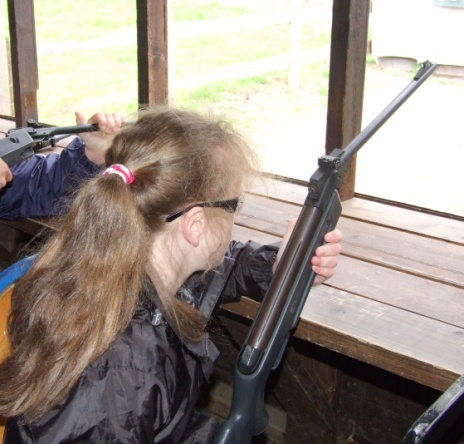 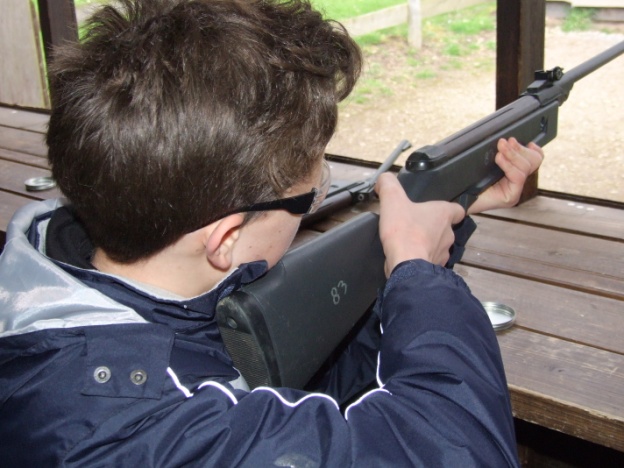 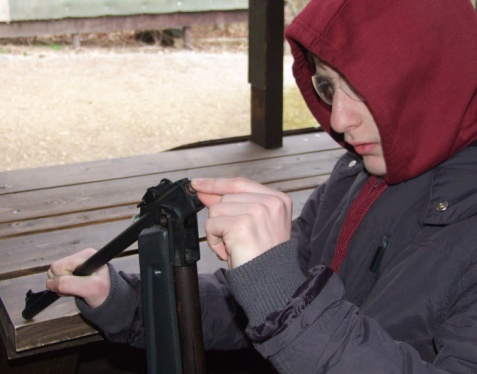 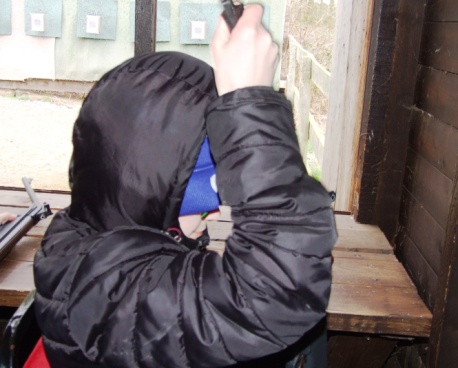 The ZIPWIRE!!!!!
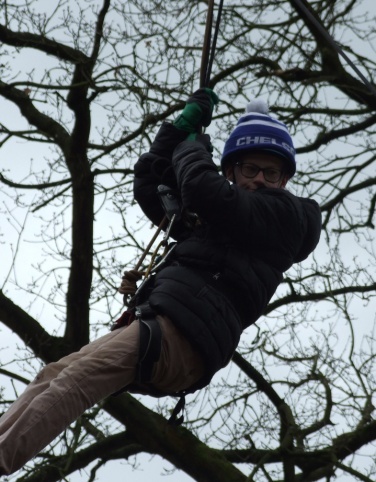 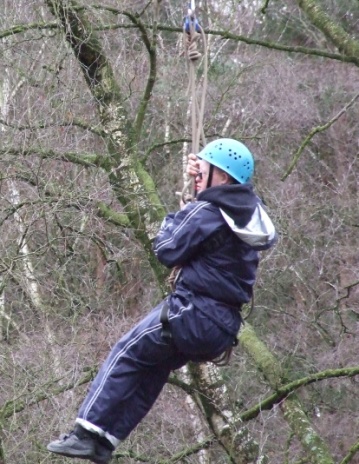 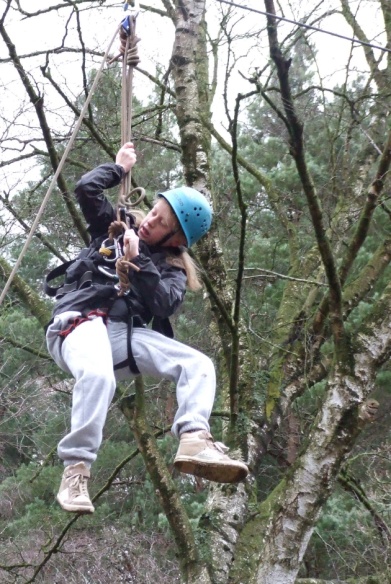 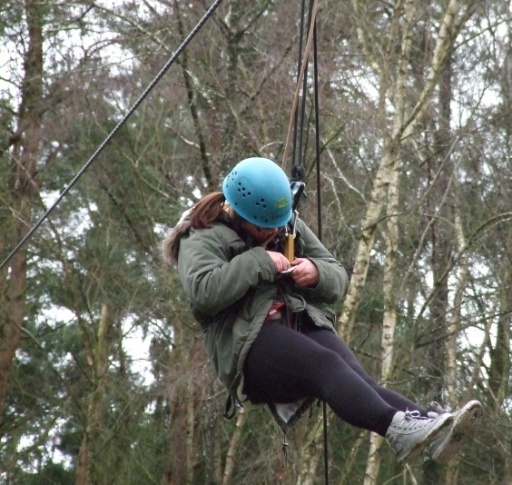 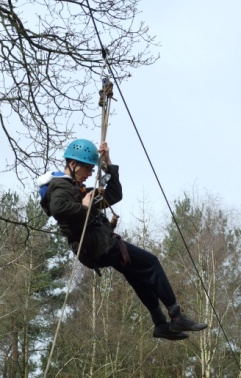 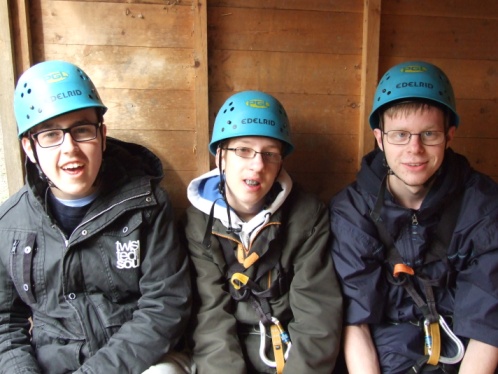 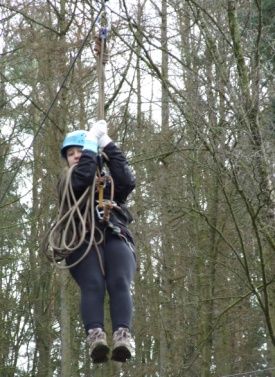 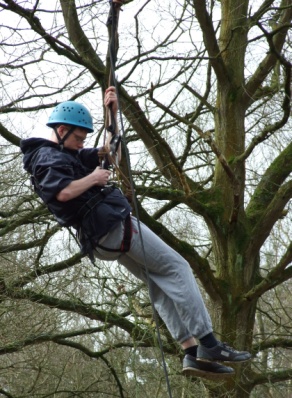 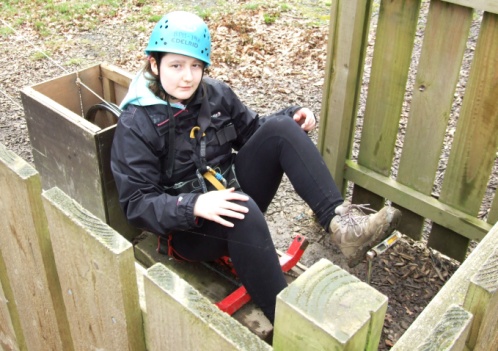 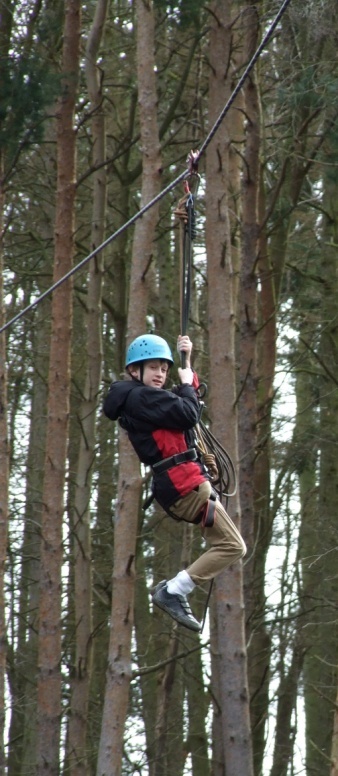 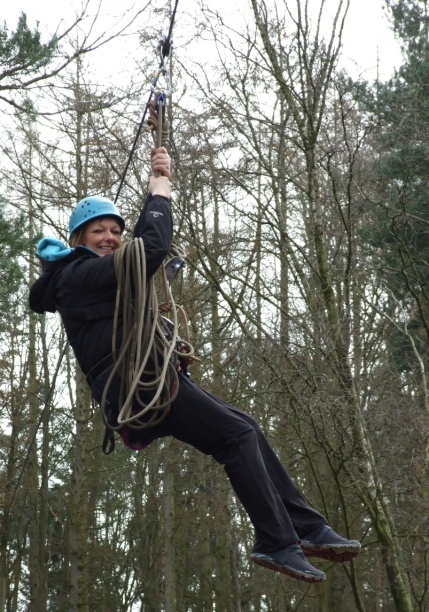 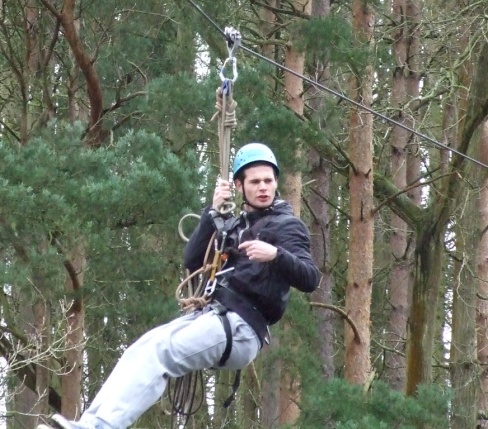 These are just some of the activities we did at PGL.We also did Archery, Quad biking, Swimming and Aeroball.If you fancy challenging yourself why not join us at PGL in 2016.